1
3
4
2
Herzlich Willkommen in diesem biologischen Spiel für 2 Spieler.

Es ist ein kooperatives Spiel, dass heißt entweder gewinnt oder verliert ihr zusammen als Team.
Was genau das bedeutet, erfahrt ihr gleich.

Der Kartenstapel sollte so vor euch liegen, dass ihr beide immer die oberste Karte sehen und lesen könnt. Legt außerdem die Energieplättchen (       ) bereit.           Viel Spaß!
ACHTUNG!
„Im Gehirn“
AUFBAU
„Wiedersehen“
Wählt nun je ein System aus den Charakterkarten und nehmt   euch die farblich dazugehörigen Fähigkeitskarten. Diese legt ihr jeweils vor euch ab.
Nehmt euch nun die Karten 5-45 vom Stapel und legt diese mit der Zahlseite nach oben farblich sortiert in der Mitte des Tisches als 3 Stapel ab. 




Wichtig: Dreht die Karten noch nicht um, sondern erst, wenn ihr dazu aufgefordert werdet.
Wichtig ist, dass ihr euch die Karten in diesen Stapel nicht anschaut und mischt.

Die Karten haben eine Reihenfolge und sind von 1 – 48 durchnummeriert (Nummern in der rechten oberen Ecke)

Falls die Reihenfolge nicht stimmt, bittet die Lehrkraft, sie wieder in die richtige Reihenfolge zu bringen.
Du gerätst in Panik. Du wolltest doch einfach nur einen schönen Nachmittag mit deinen Freunden verbringen. Die Situation macht dich ganz schön fertig und dein Körper gelangt in einen Stresszustand. 

Ziel des Spiels ist es nun, dass ihr gemeinsam den Körper „steuert“, um die Stresssituation gut zu überstehen.
Du bist nach der Schule auf dem Weg zum Bolzplatz im nahen Park. Unter deinem rechten Arm klemmt der Fußball, in der linken Hand hältst du ein Schokoeis. Plötzlich springt hinter einer Hausecke eine Gestalt hervor und du erkennst den gemeinen Billy aus der Parallelklasse, der dich in letzter Zeit immer wieder mobbt und dir mit Prügel droht.
Licht erregt die Sinneszellen auf deiner Netzhaut. Die Erregung wird  über den Sehnerv an das Gehirn weitergeleitet. Dort entsteht der Seheindruck : Du siehst Billys gehässiges Grinsen.
Dreht diese Karte um und lasst sie auf dem Stapel liegen.
Lest nun Karte 2 und legt diese Karte in die Schachtel zurück.
Geht weiter zu Karte 3 und legt diese in die Schachtel zurück.
Nehmt nun den Kartenstapel aus der Schachtel und dreht Karte 1 um.
Dreht diese Karte um und lasst sie auf dem Stapel liegen.
Dreht diese Karte um und lasst sie auf dem Stapel liegen.
Nun ist es an der Zeit, dass ihr nach einer Lösung für das Problem sucht, indem ihr den biologischen Prozessen in einer Stresssituation genauer auf die Schliche kommt. Dazu wird jede:r von euch gleich ein System im Körper „steuern“ können: Zum einen das Nervensystem und zum anderen das Hormonsystem. Beide Systeme sind in der Lage Energieplättchen (       ) zu generieren, mit denen ihr das Spiel dann gewinnen könnt.
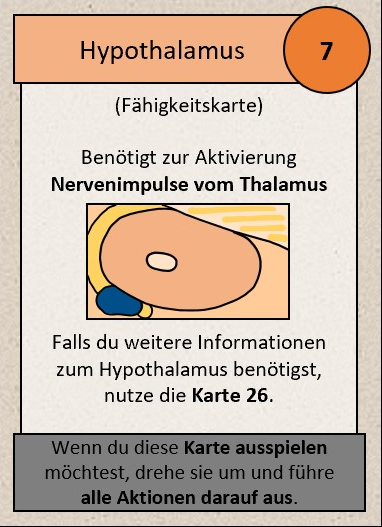 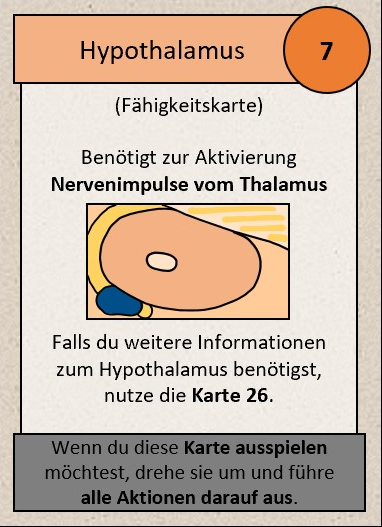 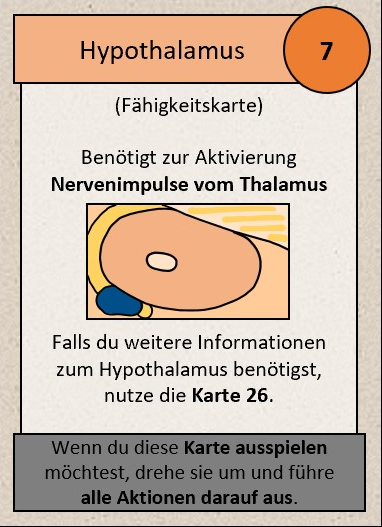 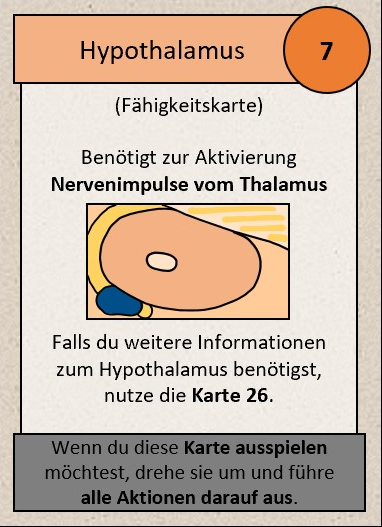 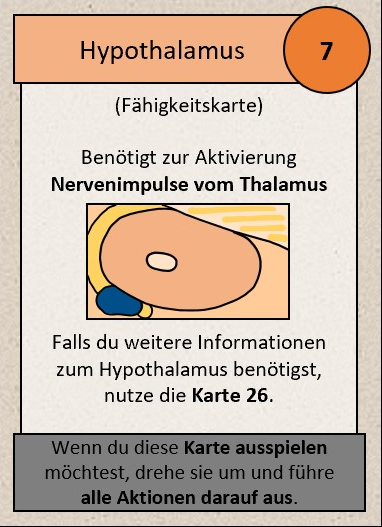 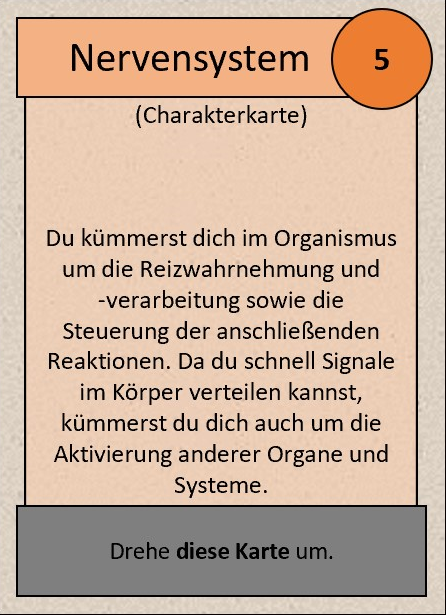 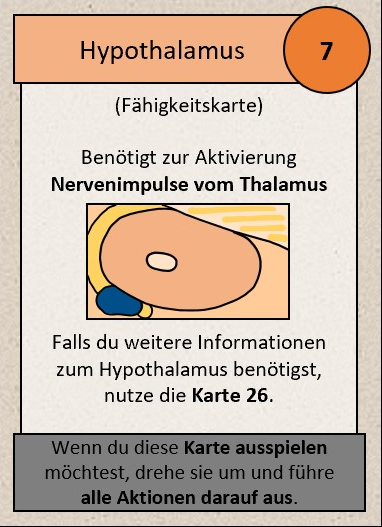 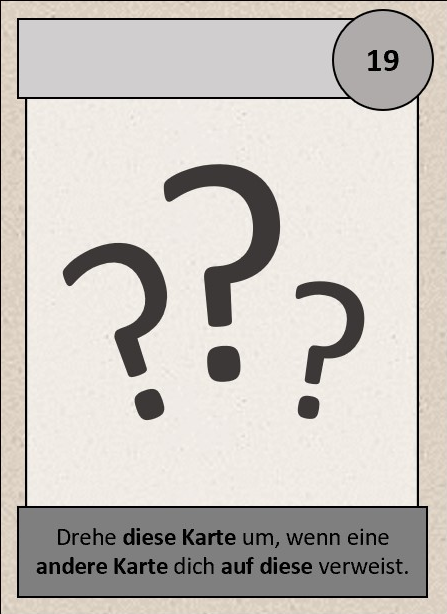 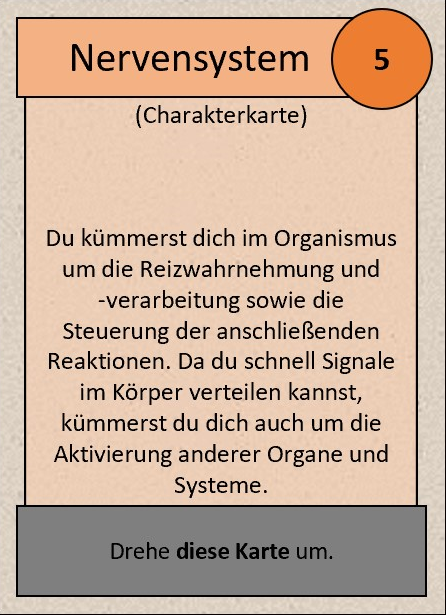 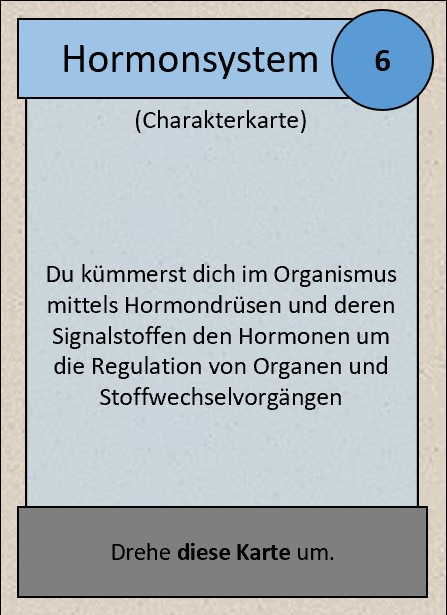 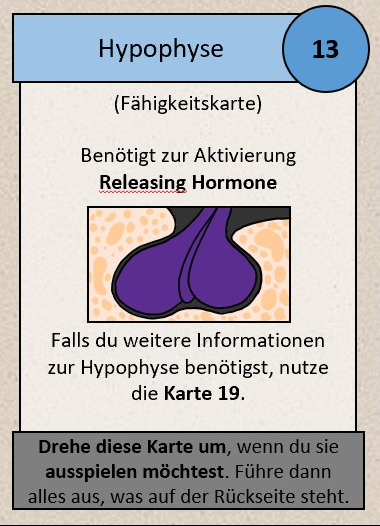 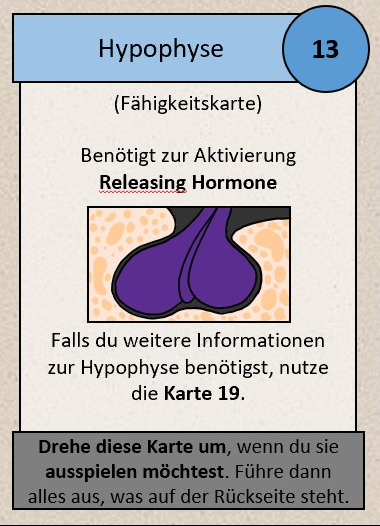 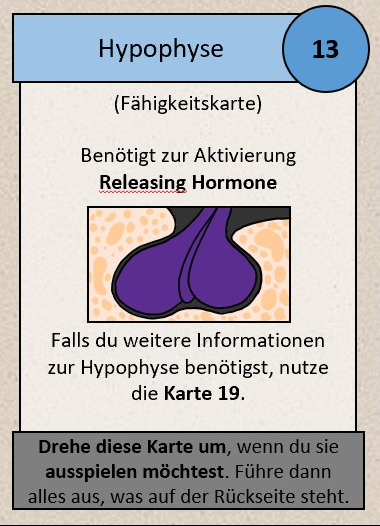 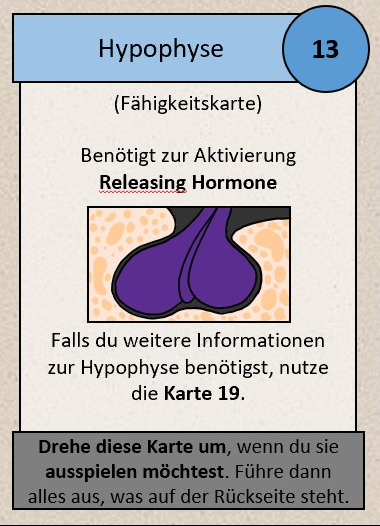 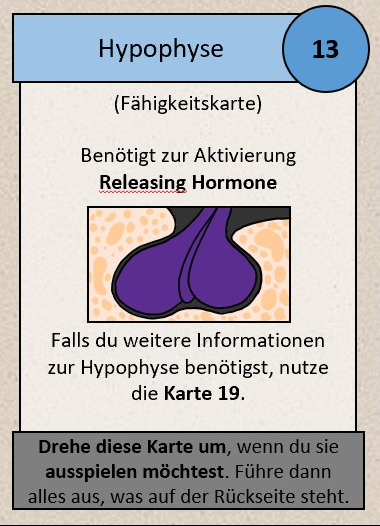 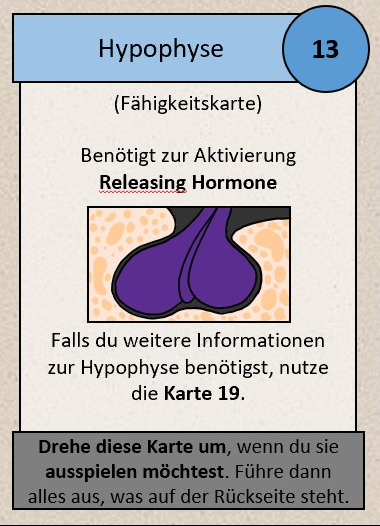 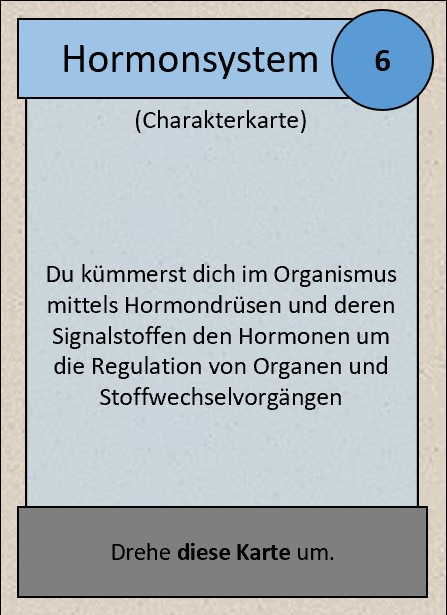 Lest nun Karte 4 und legt diese in die Schachtel zurück.
Lest nun Karte 46 und legt diese in die Schachtel zurück.
17
5
6
7
Du besitzt folgende Fähigkeitskarten:
Hypophyse, Schilddrüse, Bauchspeicheldrüse, Keimdrüsen, Zirbeldrüse, Nebenniere

Nimm dir 2        aus dem Vorrat und lege diese in die Mitte des Tisches. Hier sammelt ihr gemeinsam so viel        wie möglich. Wenn ihr        erhaltet oder abgeben müsst geschieht das immer aus eurem gemeinsamen Lager in der Mitte.
Wichtig: Besitzt ihr zu irgendeinem Zeitpunkt keine
.     mehr, dann lest Karte 44!
Du besitzt folgende Fähigkeitskarten:
Hypothalamus, Mandelkern, Sympathikus, Parasympathikus, Hippocampus, Thalamus

Nimm dir 2        aus dem Vorrat und lege diese in die Mitte des Tisches. Hier sammelt ihr gemeinsam so viel        wie möglich. Wenn ihr        erhaltet oder abgeben müsst, geschieht das immer aus eurem gemeinsamen Lager in der Mitte.
Wichtig: Besitzt ihr zu irgendeinem Zeitpunkt keine
.     mehr, dann lest Karte 44!
Nebenniere
Nervensystem
Hormonsystem
Hypothalamus
Dein Körper schüttet       Adrenalin aus.




Dadurch werden die Kräfte deines Körpers mobilisiert. Dein Blutdruck erhöht sich, dein Herz pumpt intensiver, die Gefäße weiten sich. Alle Zellen deines Körpers können dadurch viel besser versorgt werden.
Dein Körper ist nun in der Lage Releasing Hormone auszuschütten.








Diese werden übertragen und dienen zur Aktivierung deiner wichtigsten Hormondrüse.
(Charakterkarte)



Du kümmerst dich im Organismus um die Reizwahrnehmung und      -verarbeitung sowie die Steuerung der anschließenden Reaktionen. Da du schnell Signale im Körper verteilen kannst, kümmerst du dich auch um die Aktivierung anderer Organe und Systeme.
(Charakterkarte)




Du kümmerst dich im Organismus mittels Hormondrüsen und deren Signalstoffen, den Hormonen, um die Regulation von Organen und Stoffwechselvorgängen
(Fähigkeitskarte)

Benötigt zur Aktivierung Nebennierenanregendes Hormon





Falls du weitere Informationen zu den Nebennieren benötigst, nutze die Karte 22.
(Fähigkeitskarte)

Benötigt zur Aktivierung Nervenimpulse vom Thalamus





Falls du weitere Informationen zum Hypothalamus benötigst,   nutze die Karte 26.
Lass diese Karte vor dir liegen.
Lass diese Karte vor dir liegen.
Drehe diese Karte um, wenn du sie ausspielen möchtest. Führe dann alles aus, was auf der Rückseite steht.
Drehe diese Karte um.
Drehe diese Karte um.
Wenn du diese Karte ausspielen möchtest, drehe sie um und führe alle Aktionen darauf aus.
Du aktivierst damit die Hypophyse.
Du bekommst 4     .
11
8
9
10
Hippocampus
Mandelkern
Sympathikus
Parasympathikus
Du suchst in deinem Langzeitgedächtnis nach ähnlichen Situationen aus deiner Vergangenheit.






Du findest eine Erinnerung von letzter Woche, als Billy dein Pausenbrot geklaut hat. Du warst sauer und bist weggegangen.
Du versuchst, die Informationen 
zu sortieren und eine Emotion zuzuordnen, um eine Folgereaktion abzuleiten.
Der Sympathikus wurde aktiviert.
(Lege Karte 10 Parasympathikus                    zurück in die Schachtel) 

Dadurch erhöht sich 
dein Herzschlag,
deine Atemfrequenz,
deine Schweißproduktion,
deine Glukosebildung.
Deine Pupillen weiten sich und deine Verdauung wird gehemmt.

Dadurch wird deinem Organismus Energie bereitgestellt.
Der Parasympathikus wurde aktiviert.
(Lege Karte 9 Sympathikus                    zurück in die Schachtel) 

Dadurch verlangsamt sich 
dein Herzschlag und deine Atemfrequenz.
Deine Pupillen verengen sich, Verdauungssäfte werden ausgeschüttet und deine Verdauungsorgane werden angeregt. Das beansprucht deinen Organismus.
(Fähigkeitskarte)

Benötigt zur Aktivierung Nervenimpulse vom Thalamus





Falls du weitere Informationen zum Hippocampus benötigst, nutze die Karte 37.
(Fähigkeitskarte)

Benötigt zur Aktivierung Nervenimpulse vom Thalamus





Falls du weitere Informationen zum Mandelkern benötigst,   nutze die Karte 36.
(Fähigkeitskarte)

Benötigt zur Aktivierung Nervenimpulse vom Thalamus





Falls du weitere Informationen zum Sympathikus benötigst,          nutze die Karte 20.
(Fähigkeitskarte)

Benötigt zur Aktivierung Nervenimpulse vom Thalamus





Falls du weitere Informationen zum Parasympathikus benötigst, nutze die Karte 34.
Wenn du diese Karte ausspielen möchtest, drehe sie um und führe alle Aktionen darauf aus.
Wenn du diese Karte ausspielen möchtest, drehe sie um und führe alle Aktionen darauf aus.
Wenn du diese Karte ausspielen möchtest, drehe sie um und führe alle Aktionen darauf aus.
Wenn du diese Karte ausspielen möchtest, drehe sie um und führe alle Aktionen darauf aus.
Du hast eine Erinnerung erhalten.
Besitzt du eine Erinnerung, nimm Karte 41 ansonsten nimm Karte 42 und lege die andere in die Schachtel.
Du bekommst 6     .
Bezahle dafür 6     .
13
15
14
16
Hypophyse
Bauchspeicheldrüse
Schilddrüse
Keimdrüsen
Dein Körper ist nun in der Lage folgende Hormone auszuschütten:





Wachstumshormone (STH)
Schilddrüsenanregendes Hormon (TSH)
Nebennierenanregendes Hormon (ACTH)
Follikelstimmulierendes Hormon (FSH)
Lutenisierendes Hormon (LH)
Dein Körper ist jetzt in der Lage Insulin und Glukagon auszuschütten.






Nimm die entsprechende Karte, je nachdem, welches Hormon dein Körper ausschütten soll und lege die andere Karte zurück        in die Schachtel:
Dein Körper schüttet           Thyroxin aus.









Dein Stoffwechsel wird angekurbelt. Die Körper-temperatur erhöht sich.
Der Körper schüttet           Östrogene und Gestagene (Frau) oder Testosteron (Mann) aus:






Dein Körper investiert Energie in die Bildung von Schambehaarung, Brust- und Muskelwachstum und die Bildung von Keimzellen.
(Fähigkeitskarte)

Benötigt zur Aktivierung   Releasing Hormone 





Falls du weitere Informationen zur Hypophyse benötigst, nutze die Karte 19.
(Fähigkeitskarte)








Falls du weitere Informationen zur Bauchspeicheldrüse benötigst, nutze die Karte 31.
(Fähigkeitskarte)

Benötigt zur Aktivierung Schilddrüsenanregendes Hormon





Falls du weitere Informationen zur Schilddrüse benötigst,      nutze die Karte 23.
(Fähigkeitskarte)

Benötigt zur Aktivierung Follikelstimulierendes Hormon





Falls du weitere Informationen zu den Keimdrüsen benötigst,    nutze die Karte 28.
<
Drehe diese Karte um, wenn du sie ausspielen möchtest. Führe dann alles aus, was auf der Rückseite steht.
Drehe diese Karte um, wenn du sie ausspielen möchtest. Führe dann alles aus, was auf der Rückseite steht.
Drehe diese Karte um, wenn du sie ausspielen möchtest. Führe dann alles aus, was auf der Rückseite steht.
Drehe diese Karte um, wenn du sie ausspielen möchtest. Führe dann alles aus, was auf der Rückseite steht.
Folgende Hormondrüsen können aktiviert werden: Schilddrüse, Keimdrüsen, Nebenniere.
Insulin: Nimm Karte 39.
Glukagon: Nimm Karte 40.
Du bekommst 1     .
Bezahle dafür 3      .
18
39
40
12
Zirbeldrüse
Thalamus
Dein Körper schüttet      Melatonin aus.









Du beginnst zu gähnen und wirst ganz müde.
Die Informationen, die deine Augen wahrgenommen haben, werden verarbeitet.







Dein Körper gibt nun Nervenimpulse an die anderen Hirnregionen weiter.
Dein Körper schüttet Insulin aus:







Glukosemoleküle werden aus dem Blut an die Körperzellen abgegeben und in der Leber gespeichert. Dadurch hast du jetzt weniger Energie zur Verfügung.
?
?
(Fähigkeitskarte)








Falls du weitere Informationen zur Zirbeldrüse benötigst,      nutze die Karte 35.
(Fähigkeitskarte)








Falls du weitere Informationen zum Thalamus benötigst,       nutze die Karte 30.
?
?
?
?
Drehe diese Karte um, wenn du sie ausspielen möchtest. Führe dann alles aus, was auf der Rückseite steht.
Drehe diese Karte um, wenn eine andere Karte dich auf diese verweist.
Drehe diese Karte um, wenn eine andere Karte dich auf diese verweist.
Drehe diese Karte um, wenn du sie ausspielen möchtest. Führe dann alles aus, was auf der Rückseite steht.
Bezahle dafür 3     .
Bezahle dafür 4     .
Du bekommst 4     .
Du aktivierst damit Hypothalamus, Sympathikus, Parasympathikus, Hippocampus und Mandelkern.
Dein Körper schüttet        Glukagon aus:







Glykogen wird in der Leber abgebaut und Glukosemoleküle werden ins Blut abgegeben. Dein Körper wird leistungsfähiger.
Extras: Hypophyse
Extras: Sympathikus
Hypophysenhormone
Extras: Nebenniere
19
20
21
22
?
?
?
?
Sie wird auch Hirnanhangsdrüse genannt, ist beim Menschen etwa so groß wie ein Kirschkern und befindet sich an der Unterseite des Zwischenhirns. Die Hypophyse produziert folgende Hormone:

Wachstumshormone (STH)
Schilddrüsenanregendes Hormon (TSH)
Nebennierenanregendes Hormon (ACTH)
Follikelstimmulierendes Hormon (FSH)
Lutenisierendes Hormon (LH)
Der Sympathikus bildet mit seinem Gegenspieler dem Parasympathikus das vegetative
Nervensystem. Seine Aufgabe ist die Regulation einer Aktionssituation. Er steigert die Aktivität des Organismus  unwillkürlich und wirkt sich positiv auf die Leistungsfähigkeit aus. Dein Körper ist dadurch leistungsfähiger und kann schneller reagieren.
STH regulieren das Körperwachstum.

TSH regen die Schilddrüse an, ACTH regen die Nebennieren an, FSH regen die Keimdrüsen an,   und sorgen dort für eine Hormonproduktion.

LH reguliert die Steuerung des Menstruationszykluses.
Sie befinden sich im menschlichen Körper auf den Nieren und lassen sich in Nebennierenmark und Nebennierenrinde unterteilen.

Sie produziert mehrere Hormone, von denen das Adrenalin für die Stressreaktion besonders entscheidend ist.
?
?
?
?
?
?
?
?
Drehe diese Karte um, wenn eine andere Karte dich auf diese verweist.
Drehe diese Karte um, wenn eine andere Karte dich auf diese verweist.
Drehe diese Karte um, wenn eine andere Karte dich auf diese verweist.
Drehe diese Karte um, wenn eine andere Karte dich auf diese verweist.
Falls du nicht weiterkommst nutze Karte 21, um Informationen über diese Hormone zu erhalten.
Entscheide dich nun, ob du die    Karte 9 ausspielen möchtest.
Entscheide dich spätestens jetzt, ob du die Karte 13 ausspielen möchtest.
Falls du nicht weiterkommst nutze Karte 24, um Informationen über Adrenalin zu erhalten.
Extras: Schilddrüse
Adrenalin
Thyroxin
Extras: Hypothalamus
23
24
25
26
?
?
?
?
Sie befindet sich in menschlichen Körper unterhalb des Kehlkopfes und hat ungefähr die Form eines Schmetterlings.
 
Sie produziert mehrere Hormone. Das wichtigste dieser Hormone ist das Thyroxin.
Das Adrenalin, oder auch „Stresshormon“ genannt hat viele wichtige Funktionen für den Organismus:

Es sorgt für eine Leistungssteigerung durch Blutdruckerhöhung, Blutzuckerspiegelerhöhung, Beeinflussung der Atmung und des Herzens.
Thyroxin reguliert zum einen das Wachstum. 

Außerdem sorgt es für die Regulation wichtiger Stoffwechselvorgänge im Körper.
Dadurch kann beispielsweise der Sauerstoff- und Nährstoffverbrauch gesteigert werden, um die Körpertemperatur zu erhöhen.
Der Hypothalamus ist eine Gehirnregion im Zwischenhirn, die
z.B. Körpertemperatur, Wasserhaushalt und Blutdruck reguliert. Zusätzlich ist er die Schaltstelle zwischen Hormon- und Nervensystem, indem er           Releasing Hormone und   Inhibiting Hormone bildet und ausschüttet.
?
?
?
?
?
?
?
?
Drehe diese Karte um, wenn eine andere Karte dich auf diese verweist.
Drehe diese Karte um, wenn eine andere Karte dich auf diese verweist.
Drehe diese Karte um, wenn eine andere Karte dich auf diese verweist.
Drehe diese Karte um, wenn eine andere Karte dich auf diese verweist.
Falls du nicht weiterkommst nutze Karte 25, um Informationen über Thyroxin zu erhalten.
Entscheide dich spätestens jetzt, ob du die Karte 17 ausspielen möchtest.
Entscheide dich spätestens jetzt, ob du die Karte 14 ausspielen möchtest.
Falls du nicht weiterkommst nutze Karte 32, um Informationen über diese Hormone zu erhalten.
Kampf oder Flucht?
Extras: Keimdrüsen
Keimdrüsenhormone
Extras: Thalamus
27
28
29
30
?
?
?
?
Euer Körper ist bereit sich mit Billy auseinanderzusetzen: 

Ihr könnt „kämpfen“ und seid bereit euch gegen den muskelbepackten Billy zu wehren, mit Worten oder Taten, vielleicht schlägt er aber auch zurück.
Ihr könnt aber auch die Flucht ergreifen, damit euch Billy nicht wieder etwas wegnehmen kann und euch anschließend verprügelt.
Die Eierstöcke der Frau befinden sich im Bauchraum und sorgen für die Produktion der Östrogene und Gestagene.

Die Hoden des Mannes befinden sich im Hodensack außerhalb des Bauchraumes und sorgen für die Bildung der Androgene. Von diesen ist besonders das Testosteron entscheidend.
Östrogene, die weiblichen Sexualhormone, sorgen für die Ausbildung der weiblichen Geschlechtsmerkmale. Zusammen mit den Gestagenen und LH steuern sie außerdem den Menstruationszyklus.
Testosteron, das männliche Sexualhormon, sorgt für die Ausbildung der männlichen Geschlechtsmerkmale sowie die Bildung von Spermienzellen.
Er wird auch als Sehhügel bezeichnet und ist eine Art „Tor zum Bewusstsein“. Als Kerngebiet vom Zwischenhirn dient es als Sammelstelle aller Sinnes-eindrücke (außer Geruch). Er filtert aus allen aufgenommenen Informationen/Reizen aus der Umwelt, die wichtigsten heraus und leitet Nervenimpulse an die entsprechenden Verarbeitungs-zentren weiter.
?
?
?
?
?
?
?
?
Drehe diese Karte um, wenn eine andere Karte dich auf diese verweist.
Drehe diese Karte um, wenn eine andere Karte dich auf diese verweist.
Drehe diese Karte um, wenn eine andere Karte dich auf diese verweist.
Drehe diese Karte um, wenn eine andere Karte dich auf diese verweist.
Für Kampf lest Karte 43.
Für Flucht lest Karte 45.
Falls du nicht weiterkommst nutze Karte 29, um Informationen über Östrogene/Testosteron zu erhalten
Entscheide dich spätestens jetzt, ob du die Karte 16 ausspielen möchtest.
Entscheide dich spätestens jetzt, ob du die Karte 12 ausspielen möchtest.
Extras: Bauchspeicheldrüse
Hypothalamushormone
Insulin und Glukagon
Extras: Parasympathikus
31
32
33
34
?
?
?
?
Sie wird auch als Pankreas bezeichnet und ist eine der größten Drüsen (15-20cm) des menschlichen Körpers. Sie befindet sich in der Bauchhöhle unterhalb des Zwerchfells. Im Inneren besitzt sie die sogenannten   LANGERHANSSCHEN Inseln. 

Sie sorgen für die Bildung der Hormone Insulin und Glukagon
Releasing Hormone sorgen für die Anregung der Hypophyse. Sie bewirken, dass dort bestimmte
Hormone produziert und ausgeschüttet werden. Die Inhibiting Hormone wirken genau entgegengesetzt, indem              sie die Aktivität der
Hypophyse hemmen können
Insulin und Glukagon agieren als Gegenspieler und sorgen für die Regulation des Blutzuckerspiegels.

Insulin senkt den Blutzuckerspiegel und sorgt für Glykogenbildung in der Leber als Speicher.
Glukagon erhöht den Blutzuckerspiegel und setzt Glukose aus der Leber durch Glykogenabbau frei.
Er bildet zusammen mit dem Sympathikus das vegetative Nervensystem. Er ist sein Gegenspieler und
reguliert somit die Ruhephase vom Körper. Er baut hierbei Energiereserven auf, indem er die
Verdauung fördert. Dafür verlangsamt sich z.B. der Herzschlag und der Körper          ist in dieser Phase
weniger leistungsfähig.
?
?
?
?
?
?
?
?
Drehe diese Karte um, wenn eine andere Karte dich auf diese verweist.
Drehe diese Karte um, wenn eine andere Karte dich auf diese verweist.
Drehe diese Karte um, wenn eine andere Karte dich auf diese verweist.
Drehe diese Karte um, wenn eine andere Karte dich auf diese verweist.
Falls du nicht weiterkommst nutze Karte 33, um Informationen über diese Hormone zu erhalten.
Entscheide dich spätestens jetzt, ob du die Karte 7 ausspielen möchtest.
Entscheide dich spätestens jetzt, ob du die Karte 15 ausspielen möchtest.
Entscheide dich spätestens jetzt, ob du die Karte 10 ausspielen möchtest.
Extras: Zirbeldrüse
Extras: Mandelkern
Extras: Hippocampus
Melatonin
35
36
37
38
?
?
?
?
Sie wird auch Epiphyse genannt und befindet sich im Zwischenhirn. Sie hat etwa die Größe einer Haselnuss und produziert das Hormon Melatonin.
Er wird auch Amygdala genannt und ist Teil vom Limbischen System (Emotionsverarbeitung).    Er hat die Aufgabe der Gefahren-erkennung und spielt eine entscheidende Rolle bei der
Entstehung von Angst. Wird eine Situation als bedrohlich bewertet, liefert sie Informationen in
andere Hirnbereiche und sorgt dort für Folgereaktionen.
Der Hippocampus ist ein Teil vom Limbischen System (Emotionsverarbeitung). Er ist die Schnittstelle zwischen
Kurzzeitgedächtnis (KZG) und Langzeitgedächtnis (LZG) und sorgt dafür, dass Informationen aus dem KZG ins LZG übertragen werden. Er koordiniert zudem die bestehenden Informationen im
Gedächtnis und kann damit Erfahrungen aus diesem abrufen.
Melatonin ist maßgeblich an der Steuerung des Tag-Nacht-Rhythmus beteiligt. Außerdem hemmt es im Kindesalter die Keimdrüsenentwicklung. 

Melatonin sorgt für eine Senkung des Blutdrucks, des Energieverbrauches und der Körpertemperatur, stärkt aber gleichzeitig auch unser Immunsystem.
?
?
?
?
?
?
?
?
Drehe diese Karte um, wenn eine andere Karte dich auf diese verweist.
Drehe diese Karte um, wenn eine andere Karte dich auf diese verweist.
Drehe diese Karte um, wenn eine andere Karte dich auf diese verweist.
Drehe diese Karte um, wenn eine andere Karte dich auf diese verweist.
Falls du nicht weiterkommst nutze Karte 38, um Informationen über Melatonin zu erhalten.
Entscheide dich spätestens jetzt, ob du die Karte 8 ausspielen möchtest.
Entscheide dich spätestens jetzt, ob du die Karte 11 ausspielen möchtest.
Entscheide dich spätestens jetzt, ob du die Karte 18 ausspielen möchtest.
KAMPF
43
46
41
42
AKTIONSPHASE
Dabei ist es sinnvoll das ihr euch gut absprecht und ergänzt, um die eine oder andere Voraussetzung gemeinsam zu erfüllen.
Der Kartenstapel mit den grauen Karten 19-43 dient als Unterstützung, da ihr vielleicht manches Details über die verschiedenen Teile des Nerven- oder Hormonsystem noch nicht so genau kennt. Nutzt diese nur, wenn ihr die Möglichkeit erhaltet und ihr die Hilfe auch wirklich benötigt.

Verständnisprobleme Hilfe?
Die Verarbeitung der Informationen hat dich Zeit und Energie gekostet, die dich leider nicht in der Lösung der Stresssituation        weitergebracht haben.
Die Erinnerung löst bei dir Wut und Angst aus. Zum einen bist du dieses Mal nicht so einfach bereit dich geschlagen zu geben, zum anderen fürchtest du dich aber auch davor, was dieses Mal schlimmes mit dir passieren könnte und wie du dem entgehen könntest.

Dein Körper wird dadurch besser auf die Situation vorbereitet und wird mobilisiert.
?
?
?
Du setzt dich zur Wehr. Im Wissen, dass du Billy niemals in einer Schlägerei bezwingen könntest, nutzt du den Überraschungseffekt. Du wirfst ihm den Fußball ins Gesicht, woraufhin Billy sich erschrocken wegdreht. Diesen Zeitpunkt nutzt du, um ihm mit einem kräftigen Tritt in seinen Allerwertesten zu erwischen. Von Schmerz und Scham geplagt läuft Billy davon.
In dieser Phase spielt ihr so viele Fähigkeitskarten aus, wie ihr als sinnvoll erachtet und auch ausspielen dürft. Manche dieser Fähigkeitskarten benötigen nämlich bestimmte Voraus-setzungen, die immer direkt am Anfang der Karte stehen. Nur wenn diese erfüllt sind, dürft ihr die Karte auch ausspielen. Lasst alle Fähigkeitskarten und deren Zusatzinformationen in der Aktionsphase vor euch liegen.
?
?
?
?
?
?
Drehe diese Karte um, wenn eine andere Karte dich auf diese verweist.
Dreht diese Karte um und lasst sie auf dem Stapel liegen.
Drehe diese Karte um, wenn eine andere Karte dich auf diese verweist.
Drehe diese Karte um, wenn eine andere Karte dich auf diese verweist.
Aus moralischen Gesichtspunkten sollte dies natürlich niemals eure erste Wahl sein! Lest nun Karte 48.
Du bekommst 3     .
Bezahle dafür 1     .
Sobald ihr alle Fähigkeitskarten, die ihr wollt und dürft, ausgespielt habt lest Karte 47 und legt diese in die Schachtel zurück.
NIEDERLAGE
FLUCHT
44
45
48
47
ENDE
REAKTION
?
?
Dein Körper hat leider nicht genügend Energie, um sich zu wehren – ihr habt leider verloren. Dein Eis landet nur statt in deinem Magen auf deiner Nase und deinem T-Shirt. 
Billy nimmt deinen Fußball und informiert dich, dass du diesen heute Abend irgendwo im Gebüsch vom Park suchen kannst Er zieht zufrieden davon. Du kochst vor Wut  willst gleichzeitig im Boden versinken.
Schön das ihr gespielt habt.       Egal ob ihr jetzt gegen den gemeinen Billy gewonnen oder verloren habt: wichtig ist, dass ihr Spaß am Spiel hattet und vielleicht noch das eine oder andere Neue zu eurem Nerven- und Hormonsystem gelernt habt und wie euer Körper in Stresssituationen reagiert. Bitte räumt das Spiel jetzt noch so auf, wie ihr es vorgefunden habt.
Alle Organe, Drüsen, Hirnregionen und Weitere, die ihr in der letzten Phase aktiviert habt, sind nun für die Reaktion entscheidend, bzw. die Energie, die ihr durch diese bereitgestellt habt. 


Ob ihr die Stresssituation erfolgreich bewältigt habt und wie das Zusammentreffen mit Billy ausgeht, erfahrt ihr gleich.
Du ergreifst die Flucht. Du täuschst kurz an, dass du rechts an Billy vorbeilaufen willst, sprintest dann aber links an ihm vorbei und verschwindest hinter der nächsten Häuserecke. Dort siehst du deine Freunde zum Bolzplatz schlendern und erzählst ihnen, wie heroisch du Billy ausgetrickst hast.
?
?
?
?
Dreht diese Karte um und lasst sie auf dem Stapel liegen.
Drehe diese Karte um, wenn eine andere Karte dich auf diese verweist.
Drehe diese Karte um, wenn eine andere Karte dich auf diese verweist.
Lest nun Karte 48.
Lest nun Karte 48.
ACHTUNG!
Wenn ihr für euren Körper            
16        oder mehr
nehmt Karte 27.


Wenn ihr für euren Körper 
weniger     . 
bereitgestellt habt,                 nehmt Karte 44.
Ihr haltet den Stapel           verkehrt herum.

Wichtig ist, dass ihr euch die Karten in diesen Stapel nicht anschaut und mischt.

Dreht den Stapel um, sodass ihr in der rechten oberen Ecke die Nummer 1 sehen könnt.
STOP
Geht erst zu Karte 48 weiter, wenn ihr dazu aufgefordert werdet.
Sortiert die Karten wieder bitte von 1-48 und legt ihn mit der Karte 1 nach oben in die Schachtel zurück.